RSA 2018 – Cyber Showcase

~ Dates: 16-20 April 
~ Two side-by-side booth spaces; front row marked in green
~ 24 members will participate; only 4 spots left
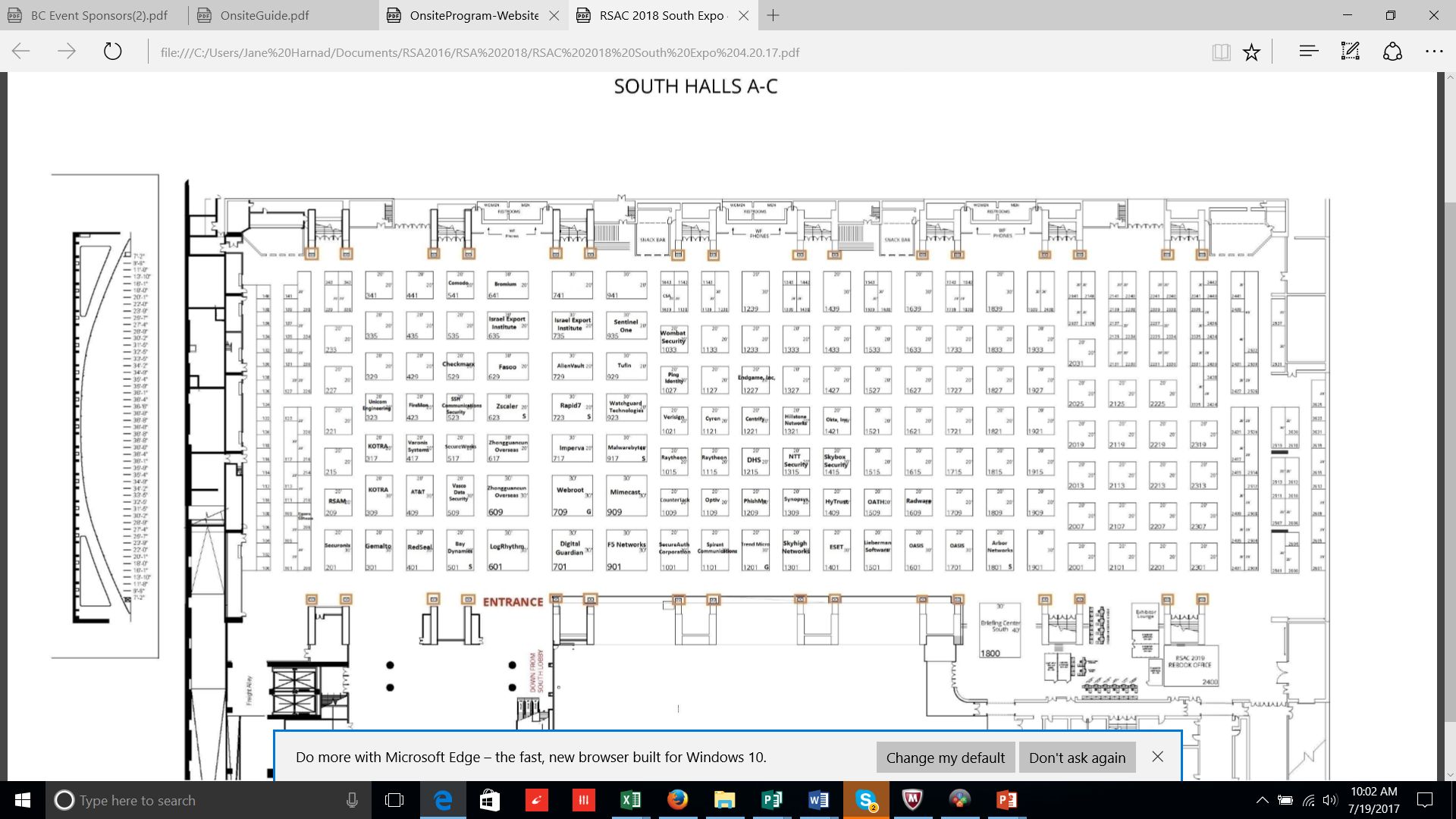 1